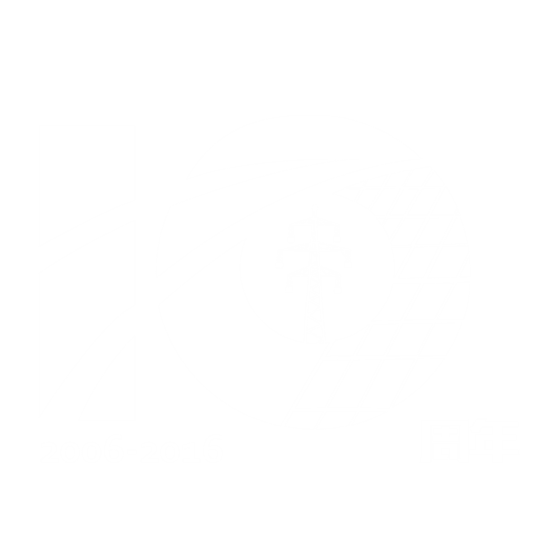 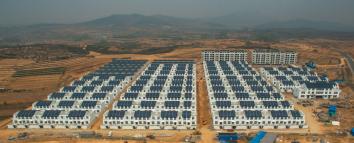 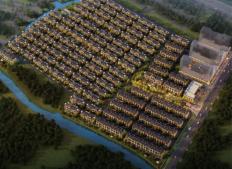 为何要做品牌经销商
晶科光伏  | 2016.09.27  |  浙江·嘉兴
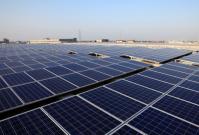 分布式发电系统的分类
分布式光伏
注：目前的分布式发电一般是指并网型系统，不包括离网系统。
国家政策大力扶持分布式
《国务院关于促进光伏产业健康发展的若干意见》
光伏产业是具有巨大发展潜力的朝阳产业，也是我国具有国际竞争优势的战略性新兴产业。国家支持建设100个分布式光伏发电规模化应用示范区、1000个光伏发电应用示范小镇及示范村。
《关于促进先进光伏技术产品应用和产业升级的意见》
国务院2013
国家电网
2015
南方电网
2014
能源局
2014
三部委
2015
发改委
2013
光伏发电项目新采购的光伏组件应满足工业和信息化部《光伏制造行业规范条件》（2015年本）相关产品技术指标要求，其中多晶硅电池组件和单晶硅电池组件的光电转换效率分别不低于15.5%和16%。
《国家发改委关于发挥价格杠杆作用
  促进光伏产业健康发展的通知》
《关于进一步落实分布式光伏发电有关政策的通知》
对分布式光伏发电按照全电量补贴0.42元/kwh，补贴期限原则上为20年，自用有余上网电量由电网企业按照当地燃煤机组标杆上网电价收购。
光伏发电项目须采用经国家认监委批准的认证机构认证的光伏产品。地方政府可将建筑光伏发电应用纳入节能减排考核及奖惩制度，鼓励分布式光伏发电项目参与国内自愿碳减排交易。
分布式
光伏政策
《南方电网公司分布式光伏发电营业服务细则(试行)》
各级供电局营业窗口应设分布式光伏发电项目专窗，各级供电局在分布式光伏发电项目并网受理、接入系统方案核准、合同和协议签署、查验等全过程，不收取服务费用。
《关于转发国家能源局关于进一步落实分布    式光伏发电有关政策的通知》
各级单位要在并网接入、电费结算、补贴转付等方面积极做好服务工作，破解分布式光伏发电应用的关键制约。
分布式光伏发电项目可由用户自行选择上网模式。
地方补贴推动发展分布式
我们的愿景和使命
使命：
提供清洁能源整体解决方案，
成为行业标杆
愿景：
改变能源结构，
承担未来责任
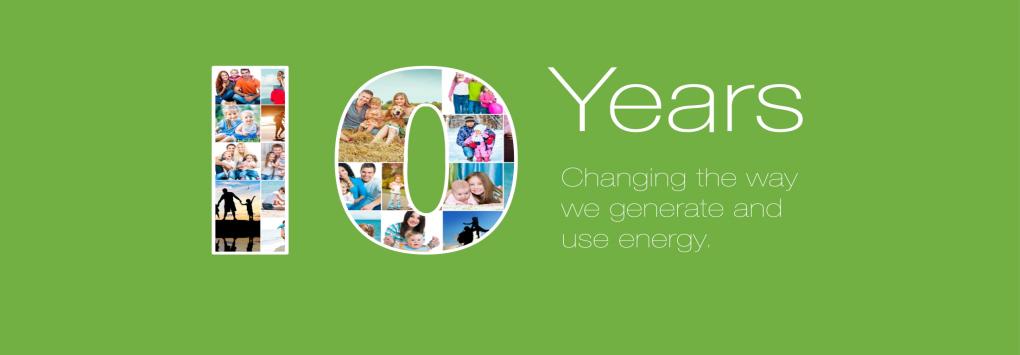 5
全球工厂
24
分支机构
15000
70+
销往国家
全球员工
14GW
>161亿
6GW
已销售超过
年产值
产能
晶科公司概况
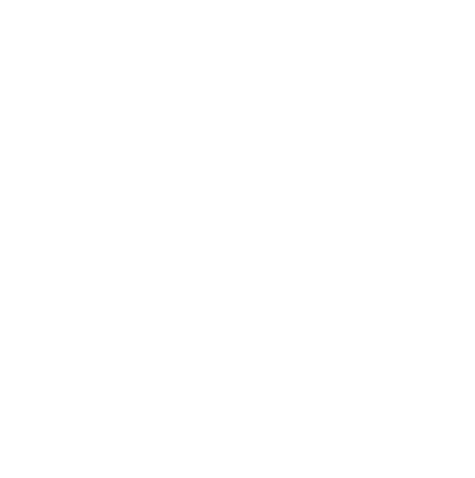 纽交所上市（JKS）
全球最大组件制造商
中国500强企业
关键数据
快速成长：70%年增长速度
                 Q1销量全球第一


稳健发展：行业第一毛利率


合理布局：7大区域同步健康增长


核心竞争：技术、质量、
服务、品牌
产能成长
出货量成长
2010-2015 CAGR: 70%
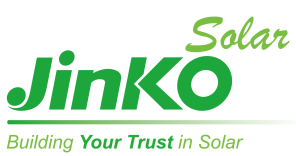 快速成长(行业 vs 晶科)
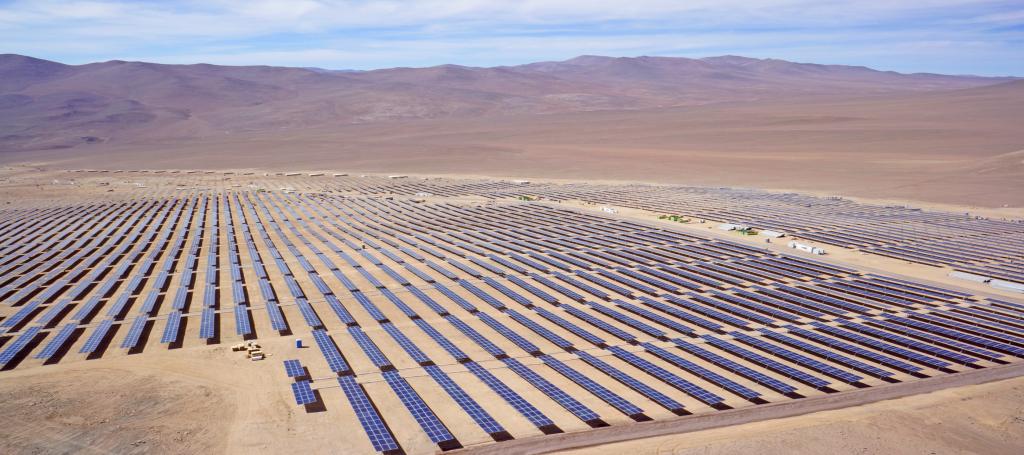 注：基于2015年全球新增装机容量预估57GW
上亿
每年研发投入
10+
250+
和清华、新南威尔士等10多所国内外重点院校研发合作
博士、硕士组成的研发团队
技术
投入
Top
300+
国内最大的光伏研究中心之一
注册专利
技术- 研发投入
首家
1.066亿+
每年研发投入
全球首家通过双85
条件下PID Free
10+
唯一
#1
250+
和清华、新南威尔士等10多所国内外重点院校研发合作
唯一一家推出3款智能组件
334.5W
60片多晶
功率世界记录
博士、硕士组成的研发团队
技术
产出
#1
Top
300+
最佳
国内最大的光伏研究中心之一
20.13%多晶量产电池线最高效率
注册专利
Photon 实验室测试排名最佳发电性能
技术 - 研发产出
服务网络- 供应、销售、市场、售后、物流
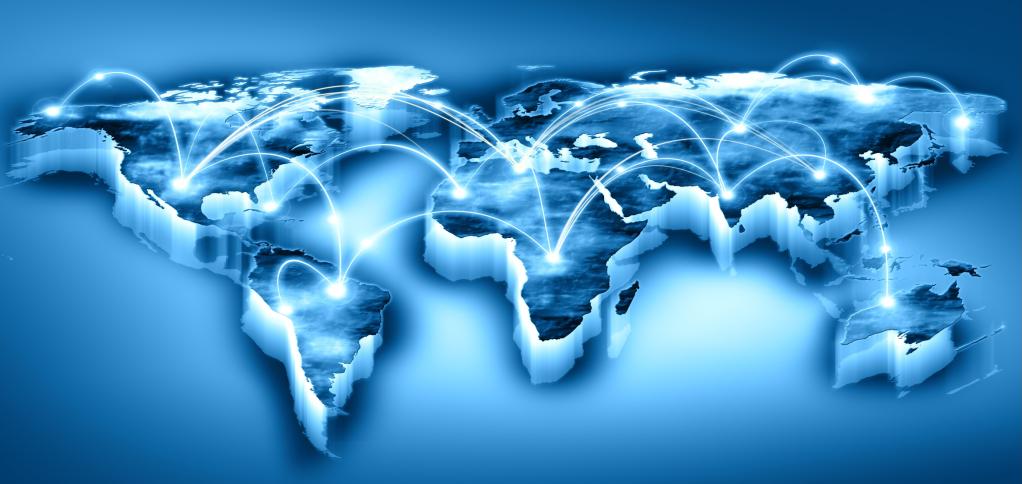 江西工厂
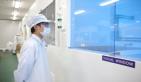 葡萄牙工厂
浙江工厂
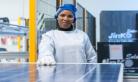 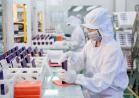 马来西亚工厂
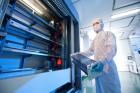 南非工厂
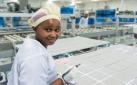 5个工厂
24个分/子公司
21个仓储中心
2个工作日内确认和清查产线、库存产品是否有同样问题
3个工作日内投诉团队分析初步原因，防止不良产品继续发生和流入客户方的纠正措施
5个工作日内，回复客户处理结果和解决方案
1个工作日正式回复客户对于投诉的初步意见
客诉处理和满意度
客户满意度调查结果
100%满意度
60%满意度
Q2/2010
Q4/2010
Q2/2011
Q4/2011
Q2/2012
Q4/2012
Q2/2013
Q4/2013
Q2/2014
Q3/2014
Q4/2014
Q1/2015
Q2/2015
Q3/2015
晶科光伏
晶科光伏科技（中国）有限公司是晶科能源的全资子公司，是国内领先的分布式光伏系统一站式专业服务商，专注于民居住宅、商业楼宇、工业厂房等屋顶光伏发电系统的咨询、设计、施工、运维、投融资等业务领域，为客户提供一站式“智慧发电云管家”服务。
北京
山东办事处
上海分公司
浙江分公司
晶科光伏目前已在上海、浙江、江西、江苏、河南设立了分公司，全国17个省市建立了100多家服务网点；

计划三年内在全国开设20个办事处，服务网点达1000家
江西分公司
西南办事处
加盟合作
加盟条件

诚信的价值观，良好的商业渠道和高端人脉关系；

有较为完善的营销团队，愿意与晶科一起做大市场；

能够接受晶科的统一管理，确保目标的一致性；

愿意在客户服务及市场推广上投入精力和运维成本；

拥有不低于30万的启动资金，包含加盟费用和首批提货。
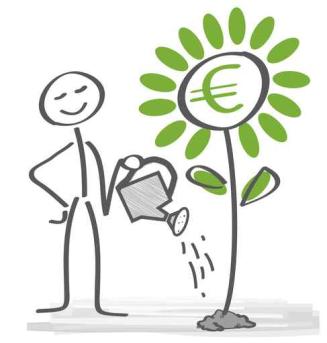 支持政策

装修补贴：以产品形式返还；

广告补贴：当地电视、报纸、户外等广告投放，按照实际发生的费用，给予一定比例的补贴，以产品形式在年底统一返还；

返利政策：按照全年累计提货进行返利，以产品形式返还；

加盟费用：以产品或广告物料形式支持返还；

门店支持：协助店面选址、店面装修设计、店面VI形象装饰和陈列支持；

培训支持：定期进行安装技术、市场推广、项目开发等全方位的培训；

店面运营：协助进行日常销售管理，活动推广及节假日促销等工作。
O2O模式
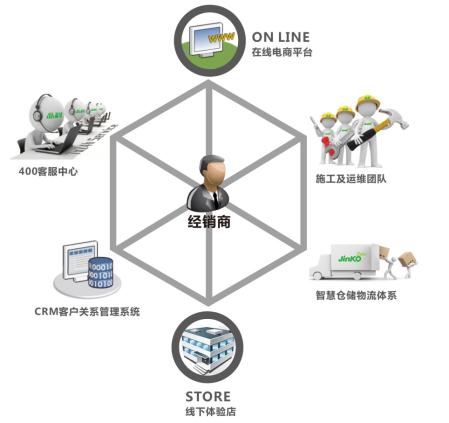 顺应趋势
国内移动终端用户快速增长
移动互联网时代，移动支付渐成主流
O2O模式，已是必要营销手段

创造优势
整合线上线下资源, 比传统店铺客流量和成交量提高3-5倍

放大收益
店面体验+在线支付，满足不同需求; 厂商共享信息，提高服务满意率
线上线下互相促进，提高门店营业额
O2O标准流程
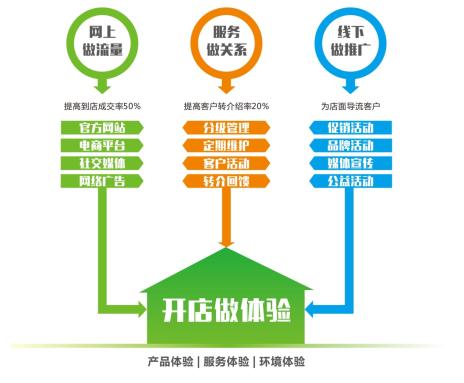 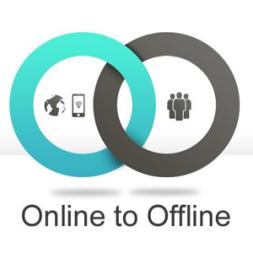 一站式服务体系
晶科光伏不仅为客户提供智慧型产品，更通过智慧服务云平台，为客户提供一站式智慧云管家贴心服务。
经验丰富的服务团队，
一站式贴心服务
专业的投融资团队，
为客户量身定做金融解决方案
专业EPC项目设计、施工和管理团队，保障工程质量和进度
专业的项目运维团队，提供优质的售后服务，免除后顾之忧
专业团队服务
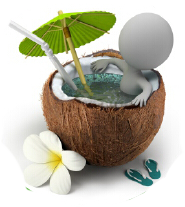 品牌推广
电视广告
户外广告
展会活动
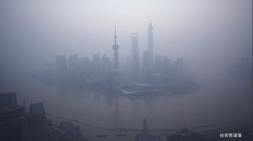 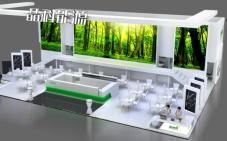 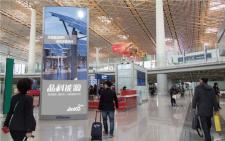 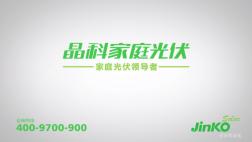 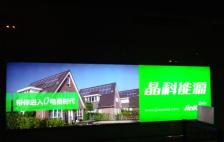 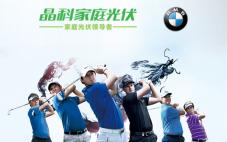 北京机场航站楼
SNEC展会
CCTV
各大卫视
上海虹桥枢纽灯箱
宝马大师赛
我们的成绩--集中连片光伏小镇
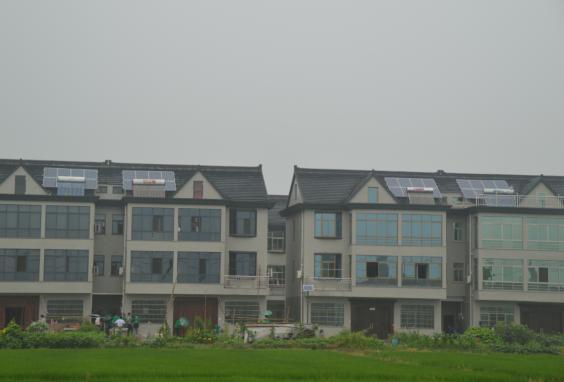 浙江·海宁袁花
海宁市政府联合晶科家庭光伏打造的海宁首个袁花光伏小镇项目，共500户。每瓦3元初装补贴，每户最高6000元，村级办公屋顶也同样享受。项目以“村民投资+专项补贴”的形式，为村民屋顶安装家庭光伏发电系统。以优化农村能源结构，推进农村能源清洁化和现代化。
我们的成绩--光伏助农
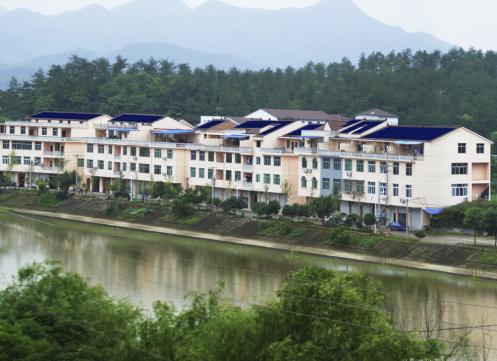 浙江·缙云
缙云县政府联合晶科光伏打造的当地首个清洁能源示范县示范工程，一期共500户。项目以“村民投资+专项补贴”的形式，为村民屋顶安装家庭光伏发电系统。以优化农村能源结构，推进农村能源清洁化和现代化。
我们的成绩-光伏扶贫—新增
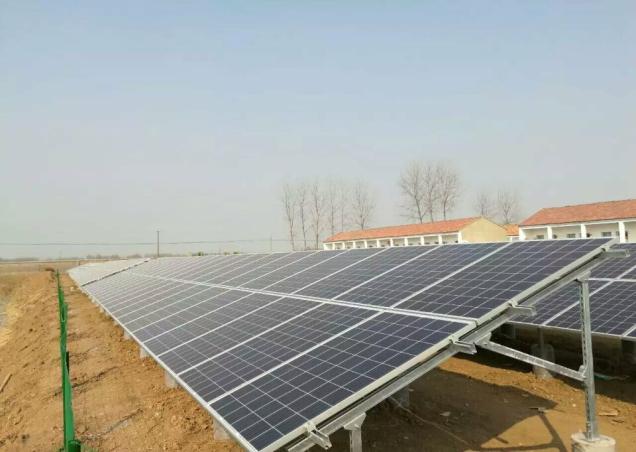 安徽·泗县
2015年晶科家庭光伏投标建设的安徽泗县政府扶贫项目已基本完工。是当地首个政府光伏扶贫大规模工程。项目一期4.293兆瓦，二期约5兆瓦。项目以“政府全额出资扶贫”的形式，为村集体地面安装光伏发电系统。以优化农村能源结构，推进农村能源清洁化和光伏助农。
我们的成绩-光伏集中连片别墅
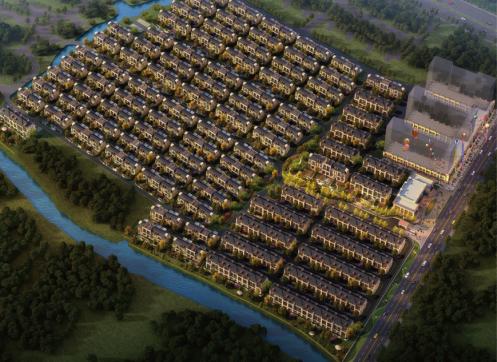 新弘·墅园
晶科光伏联手新弘·墅园打造上海首个光伏别墅社区，268栋别墅屋顶将分别安装一套晶科家庭光伏发电系统，重新定义人们对高端别墅社区的理解。
我们的成绩-美好乡村
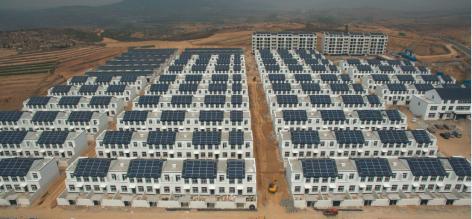 山东·日照
弓山村光伏项目总投资483.68万元，利用此次新村建设中统一规划的231户居民屋顶，安装多晶硅太阳能发电组件2210块，总装机容量685.1千瓦，项目首年减排发电量93万度。
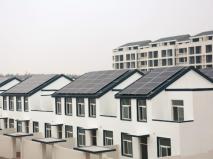 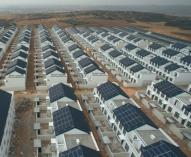 我们的成绩-户用项目
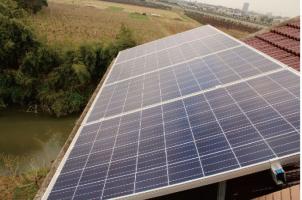 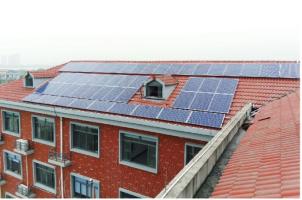 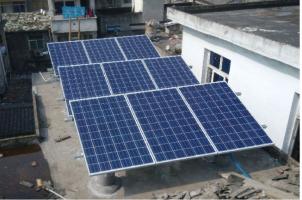 海宁永丰村村委项目  13.78kw
海宁双凤村  3.12kw
海宁袁花镇  4kw
丽水莲都区  3.64kw
温州龙湾区状元街道  4.24kw
杭州余杭朗诗美丽洲  5kw
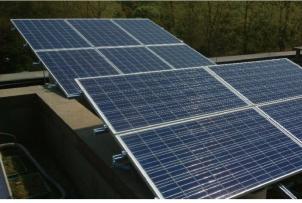 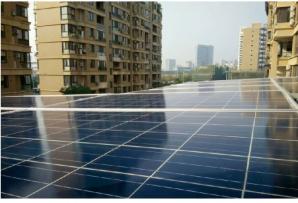 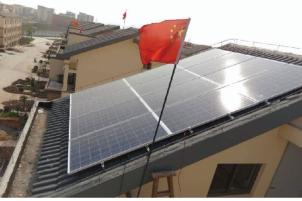 我们的成绩-工商业项目
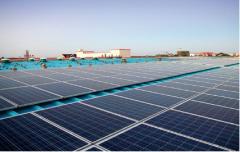 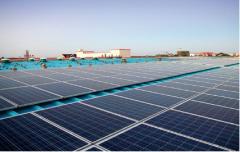 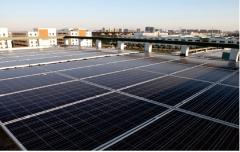 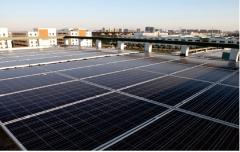 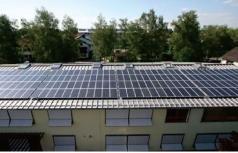 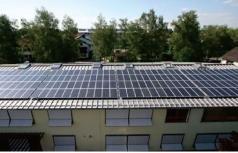 深圳伊顿工厂  100kw
厦门SM城市广场  100kw
德国雄高项目  800kw
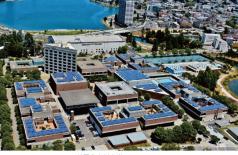 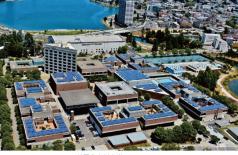 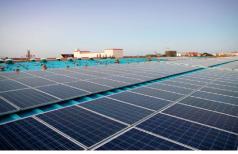 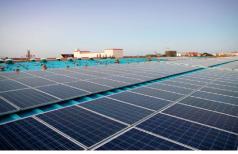 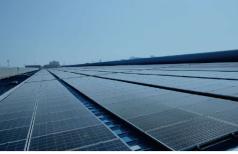 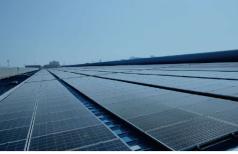 美国奥克兰大学  670kw
浙江长海集团  1.75Mw
浙江科杰工厂  4.3Mw
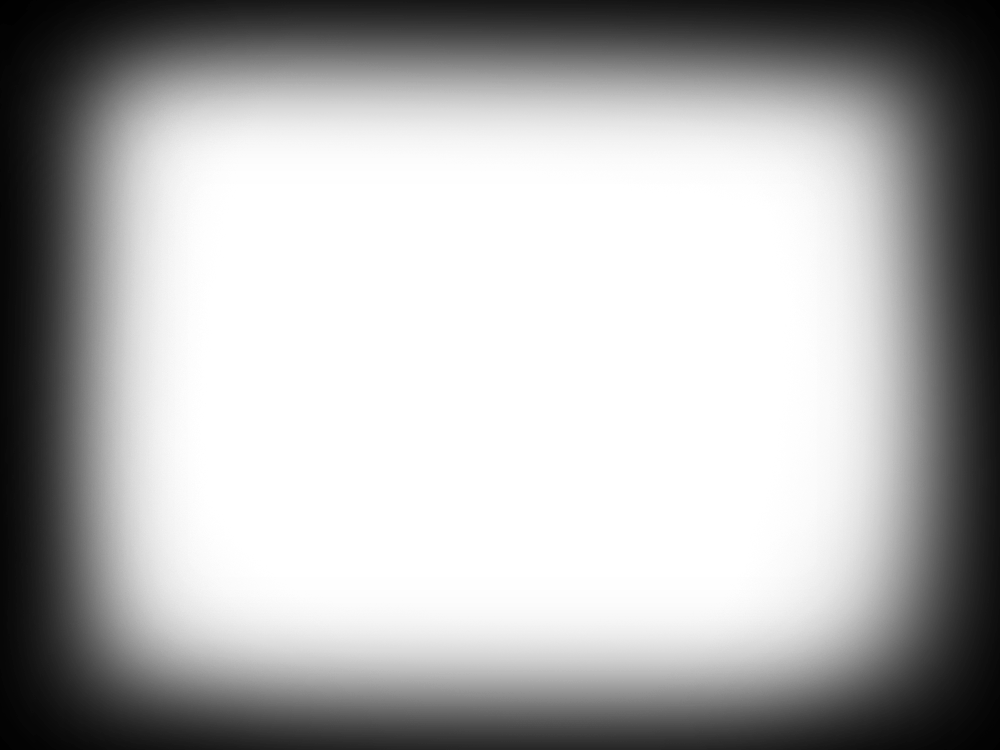 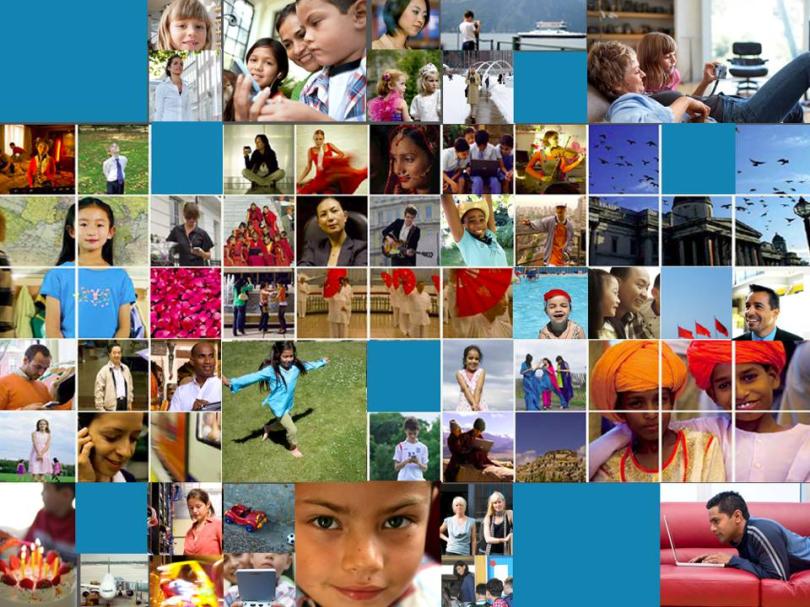 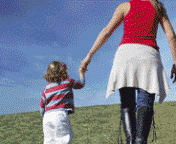 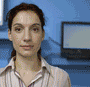 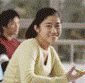 改变能源结构，
           承担未来责任！
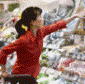 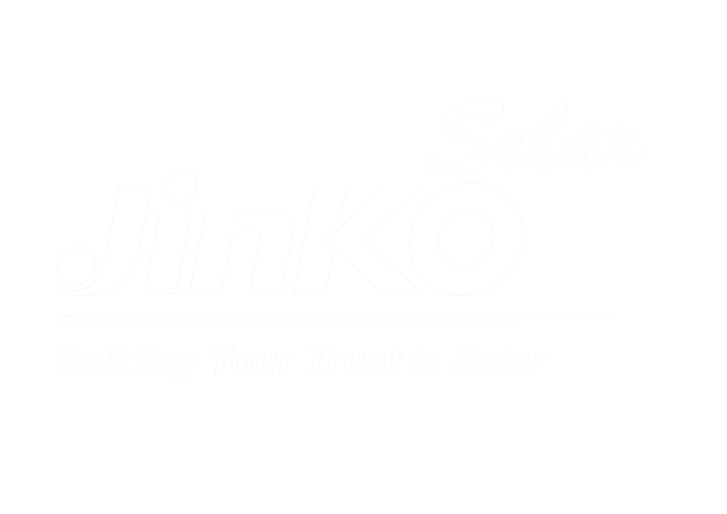 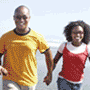 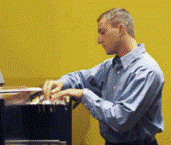 26